Avril 2019
Baromètre annuel sur la transformation
des entreprises
Edition 2019 
« Que veut changer la nouvelle génération de cadres dirigeants dans l’entreprise ? »
Sondage Ifop pour Boyden
N°116297
Contact Ifop : 
Frédéric Dabi
Département Opinion et Stratégies d’Entreprise
01 45 84 14 44
frederic.dabi@ifop.com
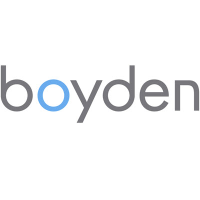 La méthodologie
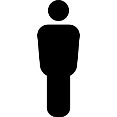 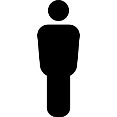 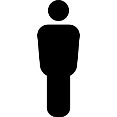 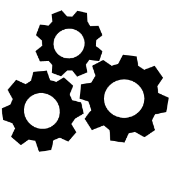 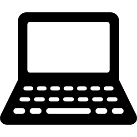 A
Quelle est cette nouvelle génération de cadres ?
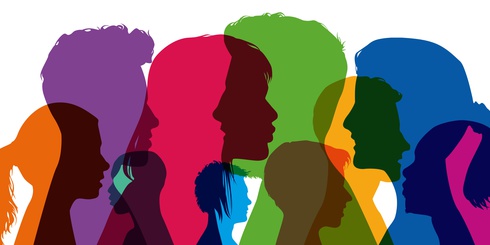 La satisfaction détaillée à l'égard de sa situation professionnelle
QUESTION :	Globalement, diriez-vous que vous êtes satisfait(e) ou pas satisfait(e) de… ?
Total 
« Satisfait(e) »
Total  « Pas satisfait(e) »
Rappel
Mars 2018*
82%
82%
18%
81%
81%
19%
50 à 199 salariés (84%)
78%
22%
76%
Industrie (71%)
Femmes (73%)
72%
28%
70%
Femmes (62%)
RECONNAISSANCE
↗️
62%
38%
58%
Entreprise publique (57%)
Encadre + de 10 personnes (66%)
 Très satisfait(e) Plutôt satisfait(e) Plutôt pas satisfait(e) Pas du tout satisfait(e)
*Etude Ifop réalisée pour Boyden auprès de 801 cadres dirigeants âgés de 35 à 45 ans, issus d’un échantillon global de 2 870 personnes, représentatif des cadres actifs au sein d’entreprises de 50 salariés et plus, par questionnaire auto-administré en ligne du 2 au 9 mars 2018 selon la méthode des quotas.
L'optimisme détaillé à l'égard de sa situation professionnelle
QUESTION :	En pensant à l’avenir, diriez-vous que vous êtes optimiste ou pessimiste… ?
Total 
« Optimiste »
Total  « Pas optimiste »
Rappel
Mars 2018
78%
22%
77%
Entreprise publique (59%)
73%
27%
75%
Entreprise publique (56%)
69%
31%
72%
Encadre + de 10 personnes (74%)
Entreprise publique (63%)
65%
35%
67%
Femmes (55%)
 Très optimiste Plutôt optimiste       Plutôt pessimiste Très pessimiste
B
Indicateurs récurrents sur la transformation
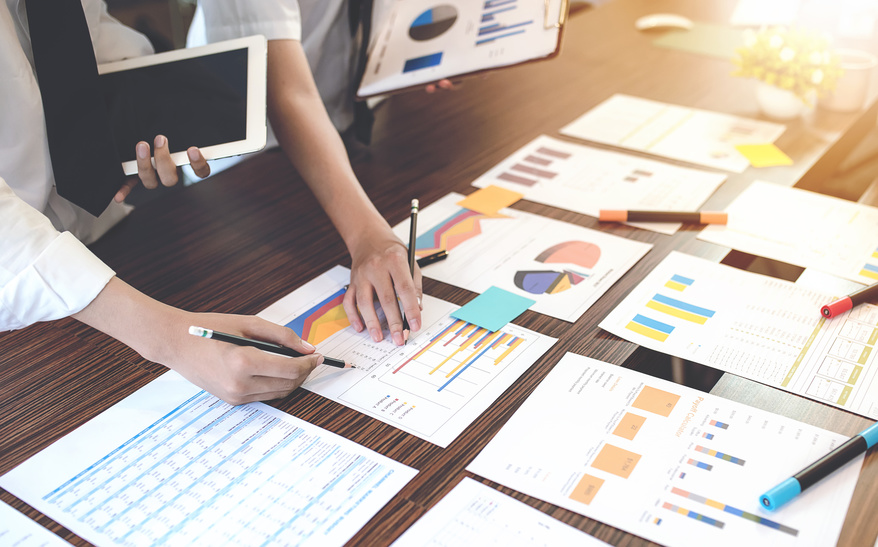 Le sentiment détaillé à l’égard des caractéristiques associées aux entreprises
QUESTION :	Voici un certain nombre de mots ou d’expressions dont on entend parler dans les entreprises. Pour chacun d'entre eux, est-ce qu’il évoque, pour vous, quelque chose de positif ou de négatif ?
Rappel
Mars 2018
Total 
« Positif »
Total  « Négatif»
6%
94%
9%
91%
14%
86%
↘️
14%
86%
15%
85%
↘️
80%
20%
78%
22%
67%
33%
↗️
56%
44%
↗️
29%
71%
29%
71%
 Très positif Plutôt positif     Plutôt négatif Très négatif
L'état d'esprit face à la transformation des entreprises
Selon la satisfaction à l’égard 
de sa vie professionnelle
QUESTION :	Plus précisément, lorsque vous entendez parler de la transformation des entreprises, quels sont les mots parmi la liste suivante qui traduisent le mieux votre état d'esprit et vos réactions ?
Selon le sexe
Rappel
Mars 2018
Industrie (55%)
1000 salariés ou + (54%)
Région parisienne (22%)
Entreprise publique (33%)
↘️
Entreprise publique (28%)
Industrie (27%)
Entreprise publique (13%)
Entreprise publique (8%)
Encadre 3 à 5 personnes (5%)
Le sentiment que son entreprise se transforme ou qu’elle devrait se transformer
FOCUS « TOTAL Oui »
QUESTION :	Diriez-vous qu’aujourd’hui votre entreprise se transforme ?
Secteur
↗️
88%
Rappel Mars 2018
82%
Satisfait à l’égard de sa situation professionnelle
20%
80%
12%
Optimiste à l’égard de la situation de son entreprise
QUESTION :	Et pensez-vous que votre entreprise devrait se transformer ?
Base : à ceux qui ne pensent pas que leur entreprise se transforme, soit 12% de l’échantillon
↘️
Rappel Mars 2018
18%
80%
98% (96% en mars 2018) 
des cadres interrogés ont le sentiment que leur entreprise se transforme ou devrait se transformer.
20%
Les aspects sur lesquels son entreprise se transforme
QUESTION :	Diriez-vous qu’aujourd’hui votre entreprise se transforme principalement sur quels aspects parmi les suivants ? En premier ? En deuxième ? En troisième ?
Base : à ceux qui pensent que leur entreprise se transforme, soit 88% de l’échantillon
Rappel « En premier »
Mars 2018
↘️
↗️
Les aspects sur lesquels son entreprise devrait se transformer
QUESTION :	Sur quels aspects souhaiteriez-vous que dans les prochains mois votre entreprise se transforme en priorité ? En premier ? En deuxième ?
Rappel « En premier »
Mars 2018
↗️
Les aspects prioritaires sur lesquels son entreprise se transforme ou devrait se transformer – Comparatif « En Premier »
QUESTION :	Diriez-vous qu’aujourd’hui votre entreprise se transforme principalement sur quels aspects parmi les suivants ?
QUESTION :	Sur quels aspects souhaiteriez-vous que votre entreprise se transforme en priorité ?
Base : à ceux qui pensent que leur entreprise se transforme, soit 88% de l’échantillon
1
2
3
3
1
2
Les principaux acteurs de la transformation de son entreprise.
QUESTION :	Selon vous, qui sont les principaux acteurs de cette transformation au sein de votre entreprise ?
Femmes (74%)
50 à 199 salariés (60%)
Industrie (65%)
50 à 199 salariés (63%)
Encadre 3 à 5 personnes (62%)
Entreprise Publique (51%)
Encadre + de 10 personnes (54%)
Femmes (25%)
Entreprises publiques (24%)
Province (23%)
Région parisienne (18%)
Entreprise Publique (4%)
Encadre 3 à 5 personnes (13%)
50 à 199 salariés (14%)
Encadre + de 10 personnes (21%)
Le sentiment que différentes entreprises vont réussir à se transformer
QUESTION :	Croyez-vous que les types d’entreprises suivants vont réussir à se transformer dans les prochaines années ?
Total 
« OUI »
Total  « NON »
Rappel
Mars 2018
89%
11%
89%
85%
15%
88%
Entreprise publique (77%)
82%
83%
17%
Entreprise publique (71%)
82%
18%
84%
Industrie (75%)
 Oui, certainement Oui, probablement Non, probablement pas Non, certainement pas
L'impact ressenti de la transformation de l'entreprise sur sa situation personnelle
QUESTION :	Et pensez-vous que la transformation de votre entreprise aura, dans les prochaines années, des effets pour vous … ?
FOCUS « TOTAL Oui »
Secteur
Rappel Mars 2018
70%
Satisfait à l’égard de sa situation professionnelle
73%
27%
Optimiste à l’égard de la situation de son entreprise
Rappel Mars 2018
30%
QUESTION :	Quand vous pensez aux principaux bénéfices que vous attendez de la transformation de votre entreprise, vous espérez que les résultats seront visibles… ?
Rappel Mars 2018
62%
16%
8%
C
Projection des cadres dans l’avenir : 
quelles attentes sur la transformation ?
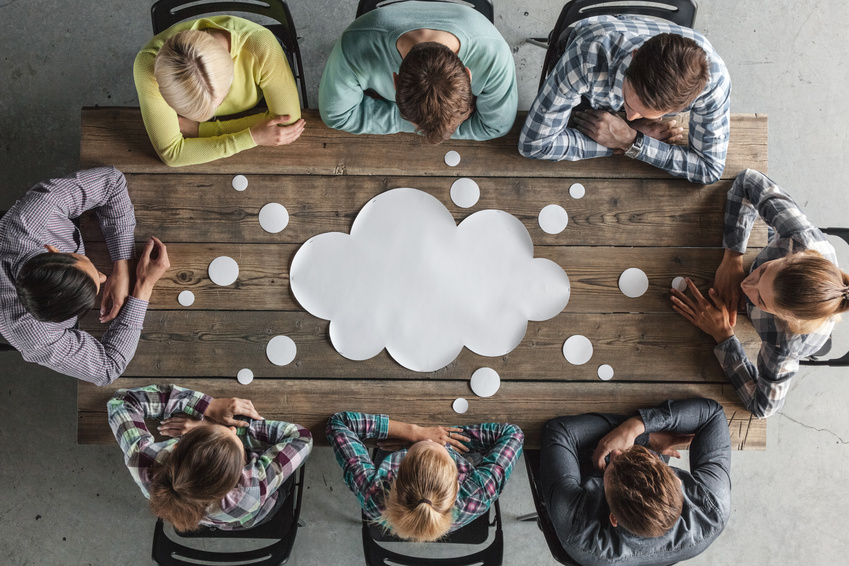 Les souhaits professionnels pour les cinq prochaines années
QUESTION :	Vous personnellement, au cours des 5 prochaines années, envisageriez-vous de… ?
FOCUS « OUI»
Total 
« OUI »
Total  « NON »
Rappel
Mars 2018
46%
43%
54%
Industrie (51%)
Entreprise publique (34%)
Selon le sexe
26%
24%
74%
Selon la satisfaction à l’égard de sa vie professionnelle
50 à 199 salariés (37%)
Entreprise publique (19%)
23%
18%
77%
50 à 199 salariés (37%)
Entreprise publique (11%)
 Oui, certainement Oui, probablement         Non, probablement pas Non, certainement pas
=> 55% (53% en mars 2018) des cadres interrogés souhaitent accéder à des fonctions de direction (au sein de l’entreprise ou bien en créant leur propre structure).
Les transformations jugées prioritaires en tant que dirigeant de son entreprise
QUESTION :	Si vous deveniez dirigeant de votre entreprise, dans quels domaines, parmi les suivants, transformeriez-vous en priorité votre entreprise ?
Base : à ceux qui envisagent de créer leur entreprise, une start-up ou devenir dirigeant d’une entreprise soit 55% de l’échantillon.
RESSOURCES HUMAINES ET VALORISATION DU CAPITAL HUMAIN
Rappel
Mars 2018
↗️
↘️
2
Classement Total
« Aspects sur lesquels l’entreprise se transforme »
3
1
↗️
Les valeurs promues prioritairement en tant que dirigeant de son entreprise
QUESTION :	Et si vous deveniez dirigeant de votre entreprise, quelles valeurs ou idées parmi les suivantes, souhaiteriez-vous promouvoir en priorité ? En premier ? En deuxième ? En troisième ?
Total des citations
Rappel
Mars 2018
Selon le sexe
IDENTITE
D
Projection des cadres dans l’avenir : 
la mobilité professionnelle
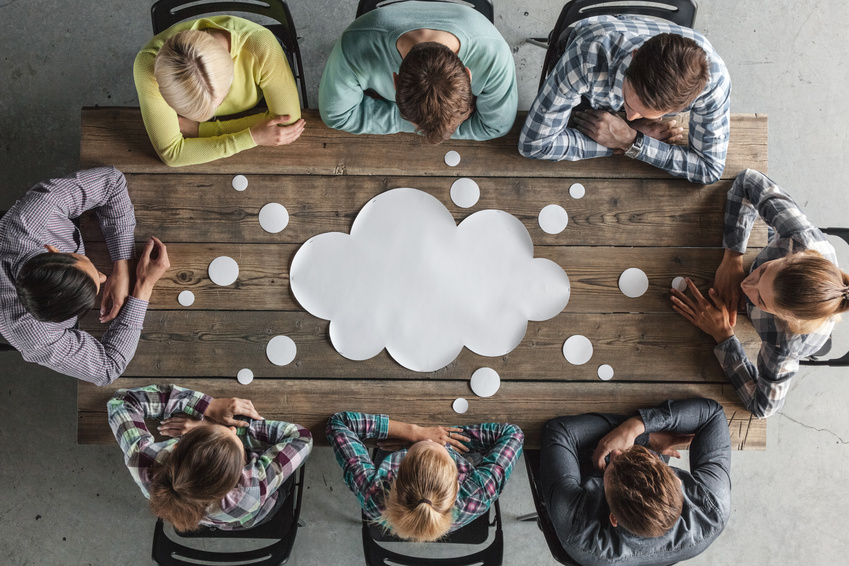 Les facteurs de motivation pour partir à l’étranger
QUESTION :	Si vous deviez partir à l’étranger, quel facteur motiverait votre choix ? En premier ? Et en second ?
Total des citations
Selon le sexe
Les destinations envisagées pour une mobilité professionnelle
FOCUS « OUI»
QUESTION :	Si vous en aviez le choix, envisageriez-vous vous-même une mobilité professionnelle… ?
Selon le sexe
Selon la satisfaction à l’égard de sa vie professionnelle
 Oui             Non
26% des cadres dirigeants interrogés n’envisagent pas de mobilité professionnelle
à l’étranger
La réponse à une proposition de mobilité européenne
QUESTION :	Et si un employeur vous proposait une mobilité européenne, pourriez-vous l’envisager ?
Base : à ceux qui n’envisagent pas une mobilité professionnelle en Europe, soit 34% de l’échantillon
FOCUS « TOTAL Oui »
28%
72%
Secteur
Satisfait à l’égard de sa situation professionnelle
Optimiste à l’égard de la situation de son entreprise
Le choix du pays de destination pour une mobilité européenne
QUESTION :	Et parmi les pays européens suivants, lequel vous attirerait le plus pour vous y installer dans une logique de mobilité professionnelle ? En premier ? Et en second ?
Base : à ceux qui envisagent une mobilité professionnelle en Europe, soit 76% de l’échantillon
Le pays européen le plus avancé en transformation de ses entreprises
QUESTION :	Et, pour finir, parmi les pays européens suivants, lequel vous semble le plus avancé quant à la transformation de ses entreprises ? En premier ? Et en second ?
Total des citations
Selon le sexe